Электроотрицательность. Степень окисления и валентность химических элементов.
Базовые знания:
Электроотрицательность (ЭО)  — это способность атомов притягивать электроны при связывании с другими атомами.
Электроотрицательность зависит от расстояния между ядром и валентными электронами, и от того, насколько валентная оболочка близка к завершенной. Чем меньше радиус атома и чем больше валентных электронов, тем выше его ЭО.
Фтор является самым электроотрицательным элементом. Во-первых, он имеет на валентной оболочке 7 электронов (до октета недостает всего 1-го электрона) и, во-вторых, эта валентная оболочка (…2s2 2p5) расположена близко к ядру.
Менее всего электроотрицательны атомы щелочных и щелочноземельных металлов. Они имеют большие радиусы и их внешние электронные оболочки далеки от завершения. Им гораздо проще отдать свои валентные электроны другому атому (тогда предвнешняя оболочка станет завершенной), чем «добирать» электроны.
Электроотрицательность можно выразить количественно и выстроить элементы в ряд по ее возрастанию. Наиболее часто используют шкалу электроотрицательностей, предложенную американским химиком Л. ПолингомK (0,8)  Na(0,9)  H(2,1)  P(2,1)  C (2,5)  S(2,5)  I (2,5)  Br(2,8)  CI(2,8)    N(3,0)    O(3,5)     F(4,0)
Разность электроотрицательностей элементов в соединении (ΔX) позволит судить о типе химической связи. Если величина Δ X = 0  –  связь ковалентная неполярная.
При разности электроотрицательностей до 2,0 связь называют ковалентной полярной, например: связь H—F в молекуле фтороводорода HF: Δ X = (3,98 — 2,20) = 1,78
Связи с разностью электроотрицательностей больше 2,0 считаются ионными. Например: связь Na—Cl в соединении NaCl: Δ X = (3,16 — 0,93) = 2,23.
Степень окисления (СО) — это условный заряд атома в молекуле, вычисленный в предположении, что молекула состоит из ионов и в целом электронейтральная.
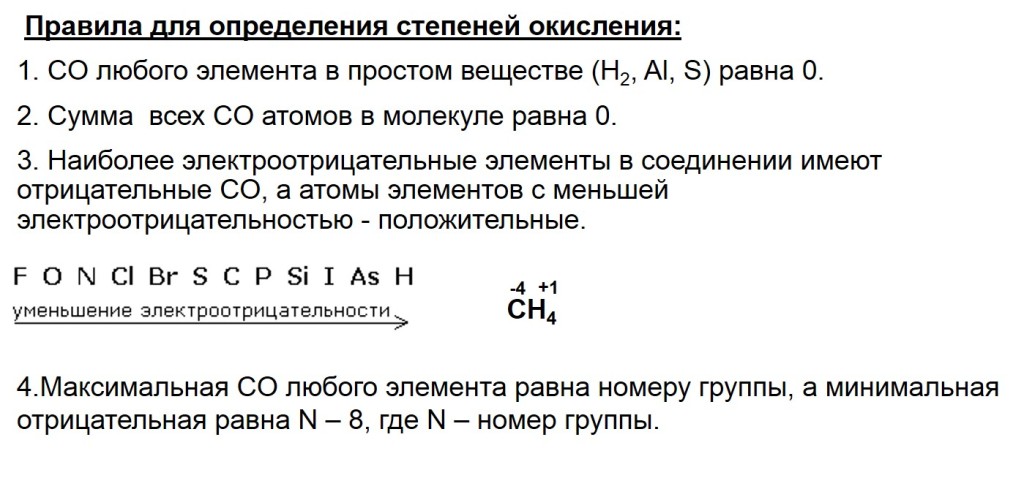 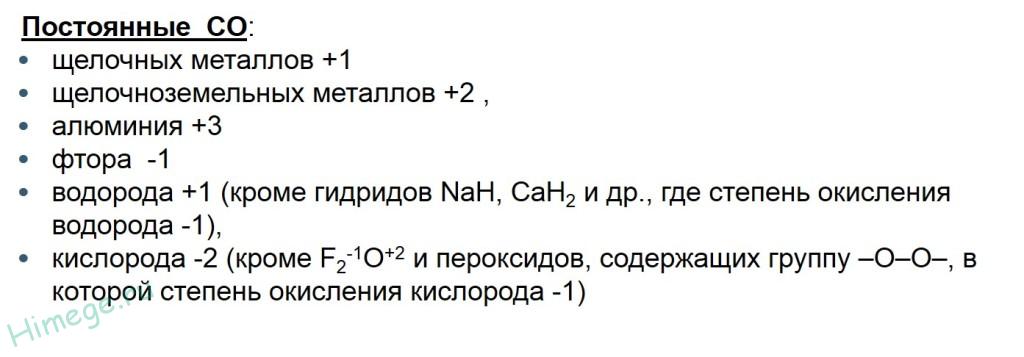 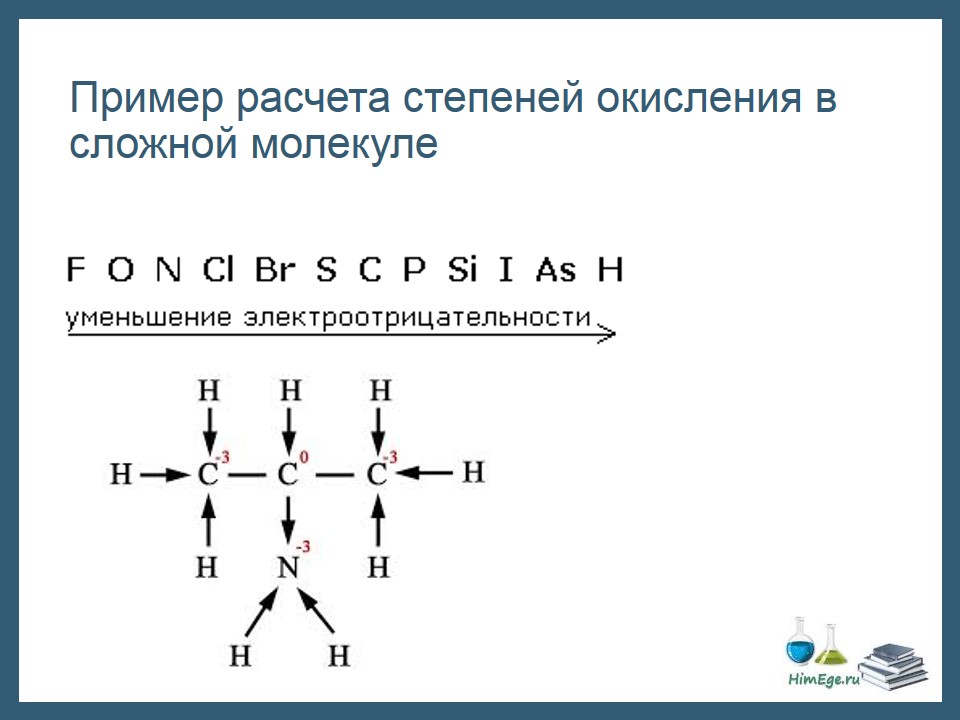 Вале́нтность (от лат. valēns «имеющий силу») — способность атомов образовывать определённое число химических связей с атомами других элементовВ ряде случаев, валентность может численно совпадать со степенью окисления, но ни коим образом они не тождественны друг другу. Например, в молекулах  N2 и CO реализуется тройная связь (то есть валентность каждого атома равна III, однако степень окисления азота равна 0, углерода +2, кислорода −2. Валентность определяется числом неспаренных электронов, наличием свободных орбиталей, наличием неподеленных электронных пар.
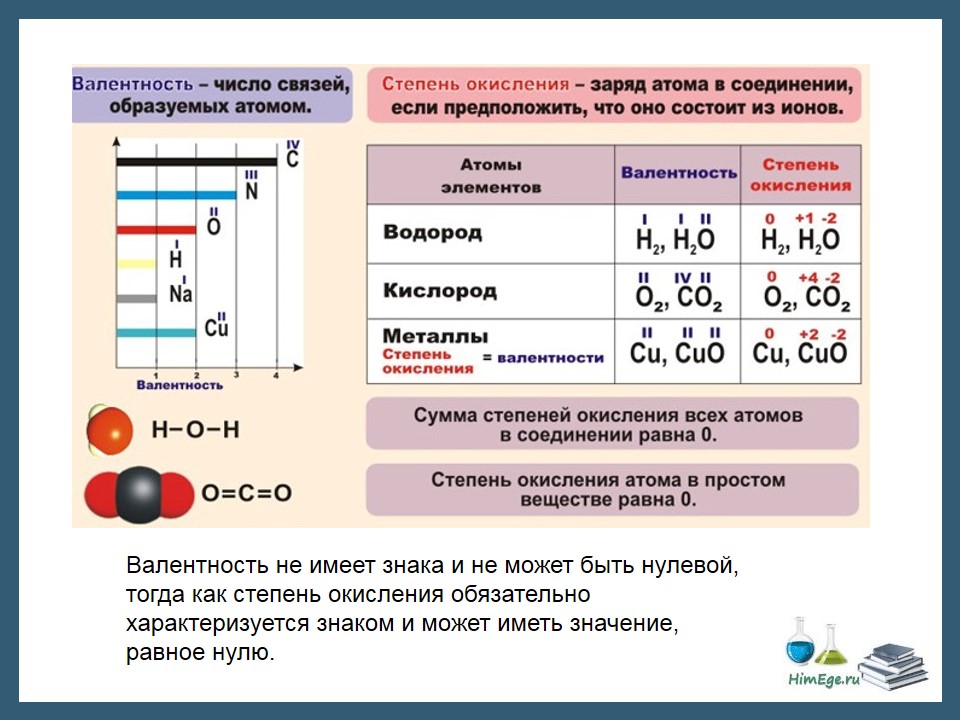 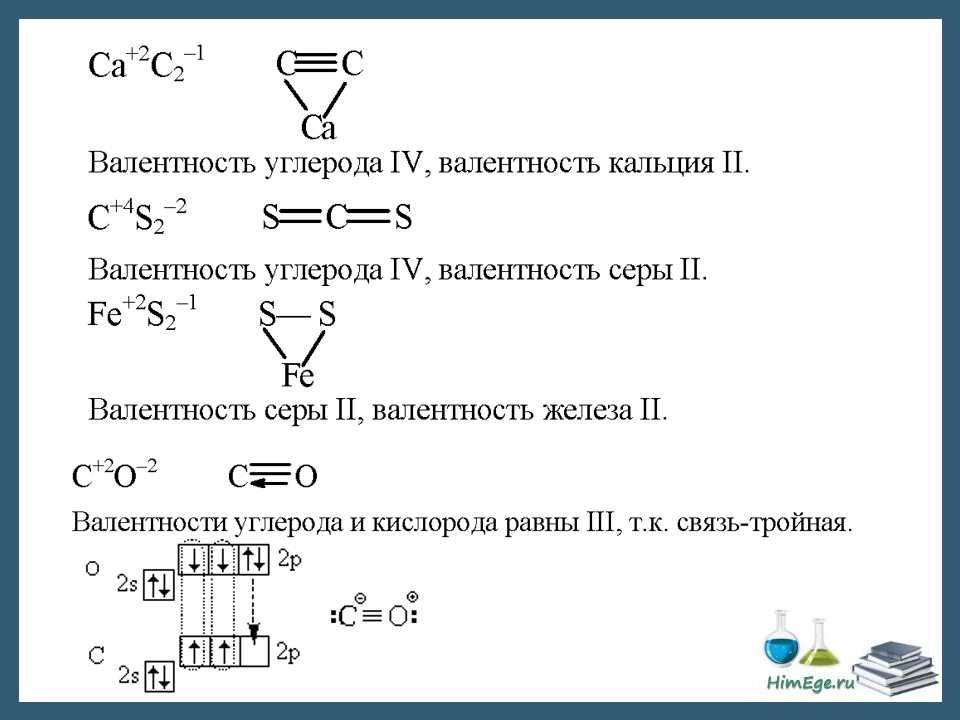 В азотной кислоте степень окисления азота равна +5, тогда как азот не может иметь валентность выше 4, т.к имеет только 4 орбитали на внешнем уровне (а связь можно рассматривать как перекрывание орбиталей). И вообще, любой элемент второго периода по этой же причине не может иметь валентность большую 4.
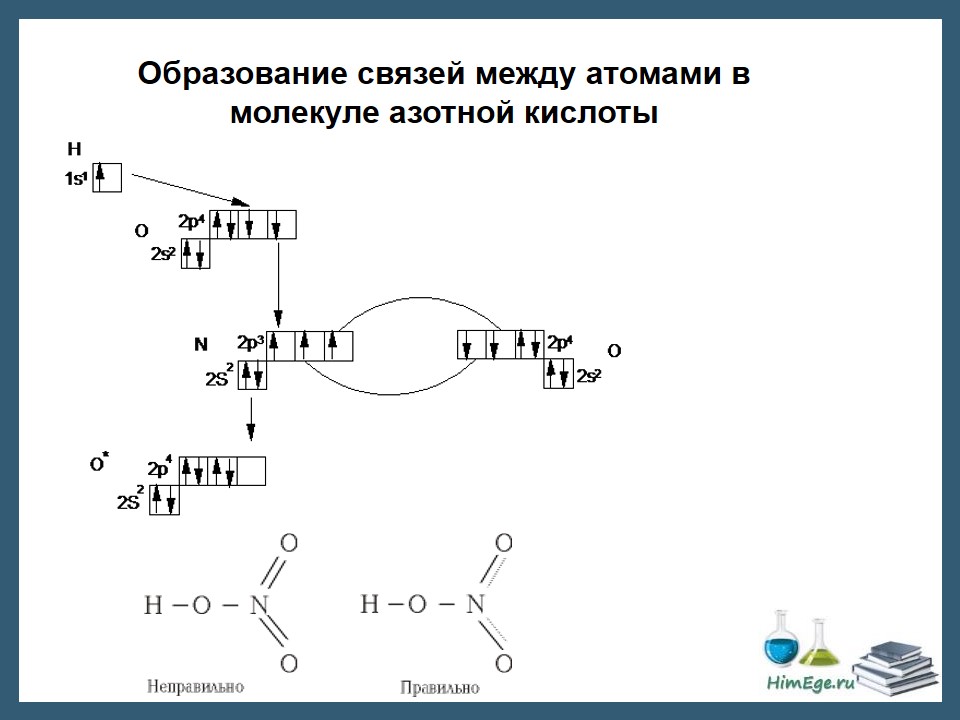 Выдержка из задания ЕГЭ:                                                                                            Даны элементы:  Cs, C, O, Cr, N.  Из числа указанных в ряду элементов выберите два элемента, которые имеют одинаковую разность между значениями их высшей и низшей степеней окисления. Запишите номера выбранных элементов.
Cs  +1-0=1,  C +4-4=0,  O +2-2=0,  Cr +6-2=4,  N +5-3=2. Следовательно это С, О
Задания:1. 1.Si,   2.AI,   3.P,   4.Fe,   5.B     Определите те элементы, которые проявляют одинаковую высшую  степень окисления  2. Из перечня элементов выберите 2 таких, которые способны проявлять высшую степень окисления равная +2                 1.К  2.  Br   3.Li   4. Ca   5.Ba3.  Из перечня элементов выберите 2 таких, которые способны проявлять ст. окисления +1, +3, +5    1.N   2.AI  3.CI   4.Si   5.C  4.Из предложенного перечня элементов выберите 2 таких, высшая степень окисления которых не совпадает с номером группы                1.Cr  2.V  3.Cu  4.Zn  5.Fe5. Из предложенного перечня элементов выберите 2 таких, низшую степень окисления которых нельзя рассчитать по формуле:       №группы-8:      1.Si    2.Mn   3.Cr   4.N  5.P6. Из предложенного перечня элементов выберите 2 таких, которые не способны проявлять валентность, равную 5:        1. N    2, P   3.As   4.CI   5.O7. Из предложенного перечня элементов выберите 2 такие, для которых не характерна постоянная степень окисления в сложных веществах:        1. N  2.AI  3.Fe  4.Be  5.Cs
8.  У каких элементов валентность не совпадает с номером группы: 1. P   2.O    3. F   4.CI    5.S9.  У каких элементов валентность не совпадает со степенью окисления:                             1. SO4(-2),  2. NH4(+),    3.CO3(-2),  4.CI(-1),   5.СO10.Из указанных в ряду элементов выберите 2-d элемента,  у каждого из которых разность между значениями их высшей и низшей степеней окисления больше 5:1. Р  2. Mn   3.V  4.Cr  5.Se